Падежи имён существительных  4 класс
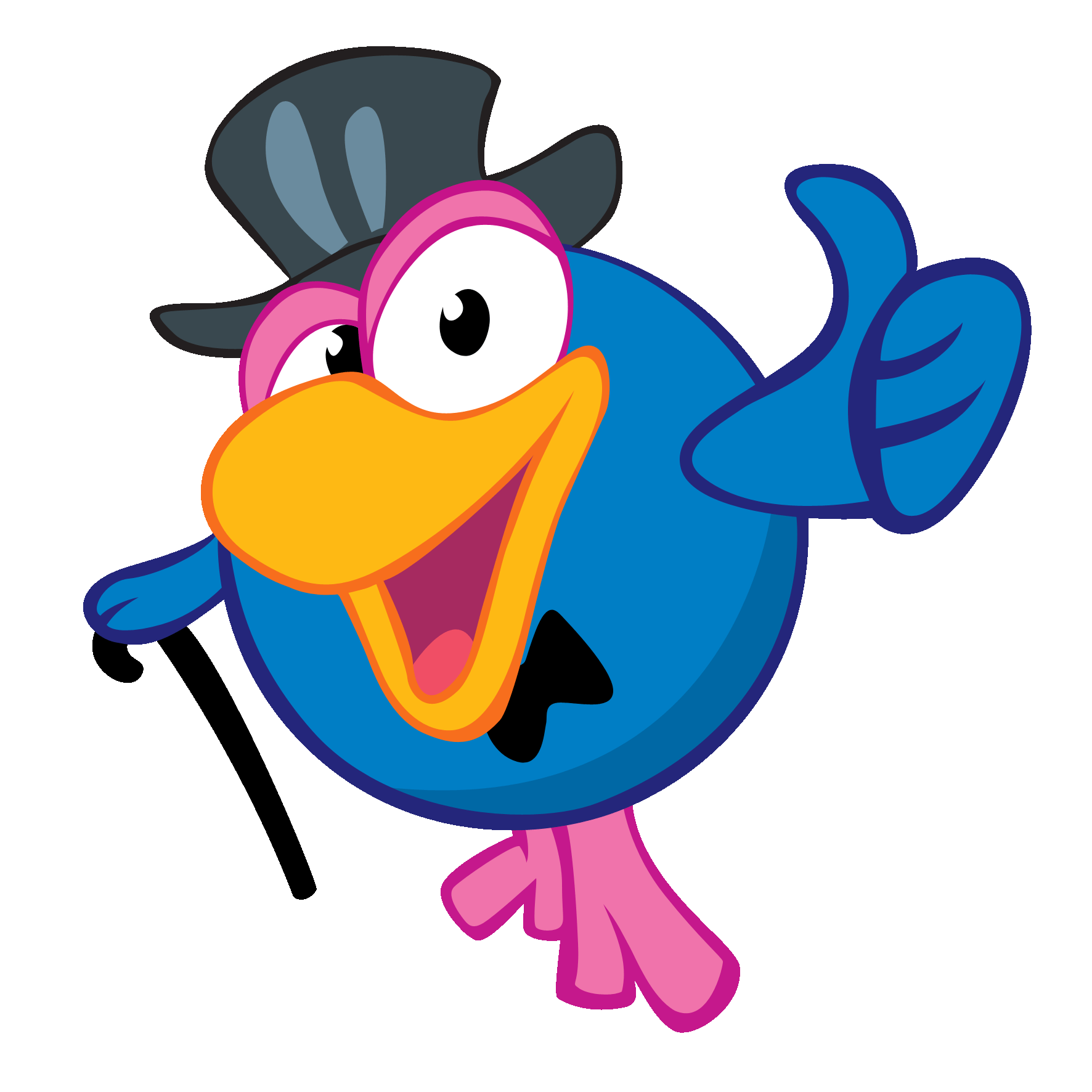 Чижова И. В.
МБОУ гимназия
г. Узловая
Укажи  имена  существительные  1  склонения
тень
машина
круг
поле
радуга
семья
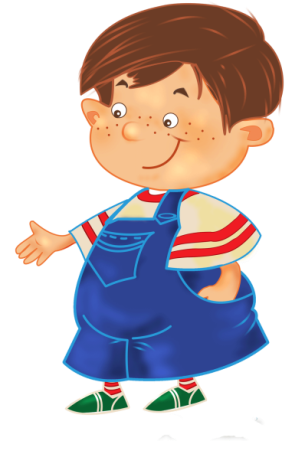 Петя
площадка
Укажи  имена  существительные  1  склонения
шоссе
рожь
малышка
кафедра
форум
метро
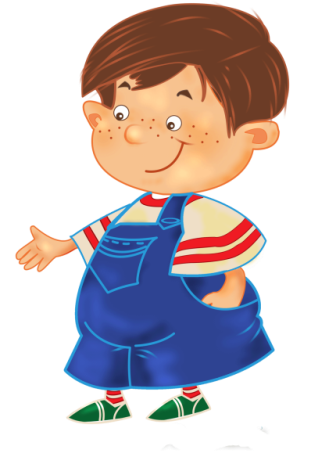 перчатка
семейство
дача
Укажи  имена  существительные  1  склонения
такси
молодёжь
мартышка
энергия
пруд
село
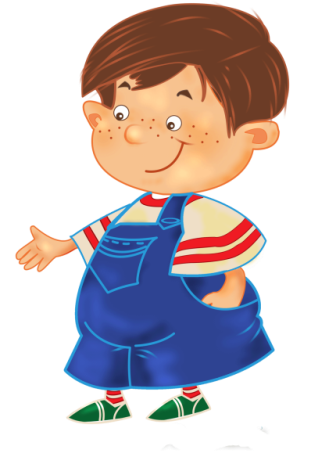 частица
объявление
удача
Укажи  имена  существительные  1  склонения
буклет
сушь
азбука
волчица
съезд
какао
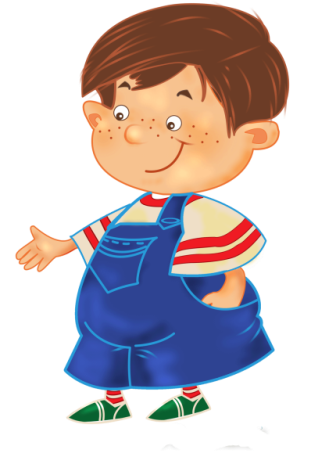 картина
платье
цензура
Поставить под берёзу
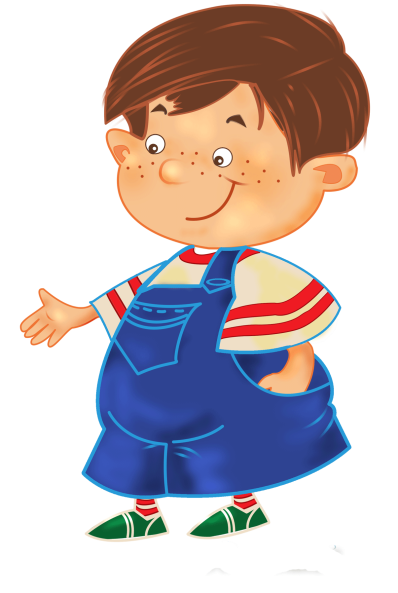 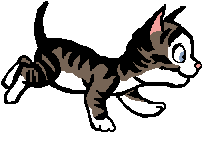 И
Р
Д
В
Т
П
Поздравление  сестры
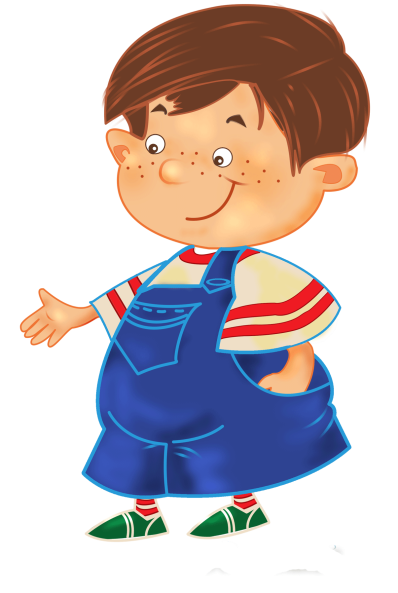 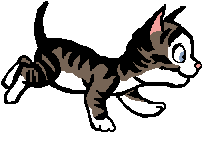 И
Р
Д
В
Т
П
Жил в землянке
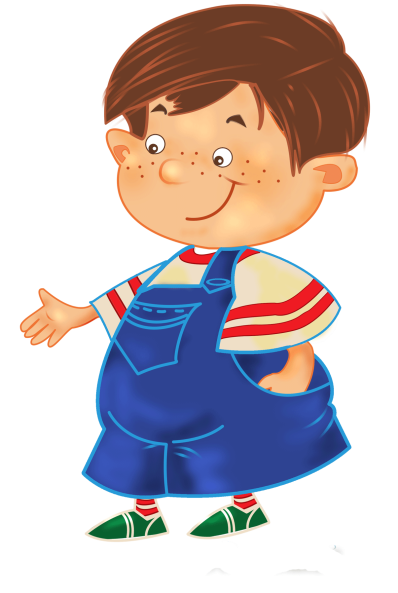 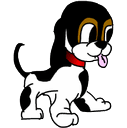 И
Р
Д
В
Т
П
Посылаю в печать
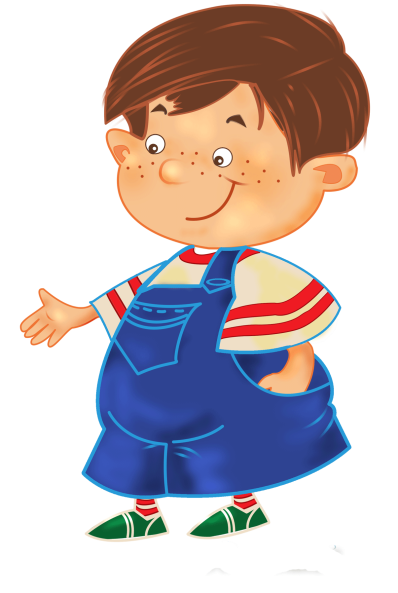 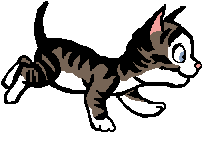 И
Р
Д
В
Т
П
Обнаружить около Тулы
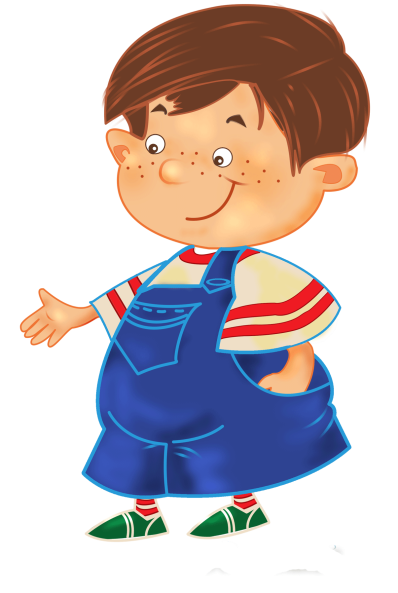 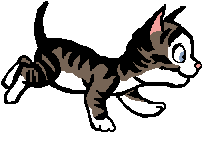 И
Р
Д
В
Т
П
Зайти за подругой
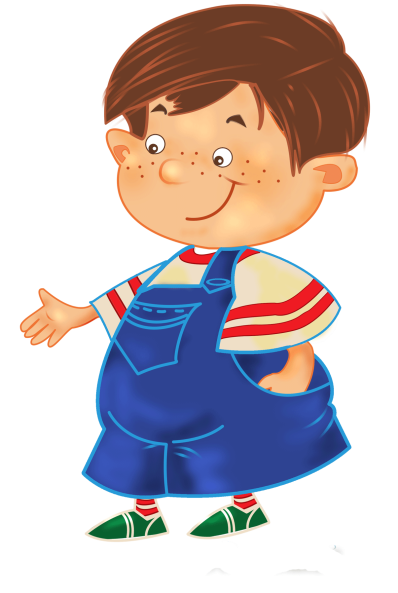 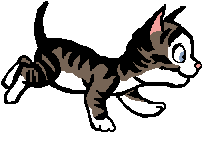 И
Р
Д
В
Т
П
Пришёл к сестре
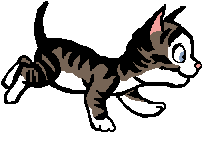 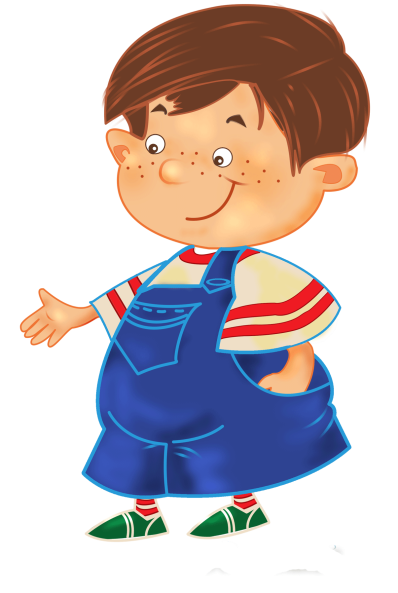 И
Р
Д
В
Т
П
Купить  машину
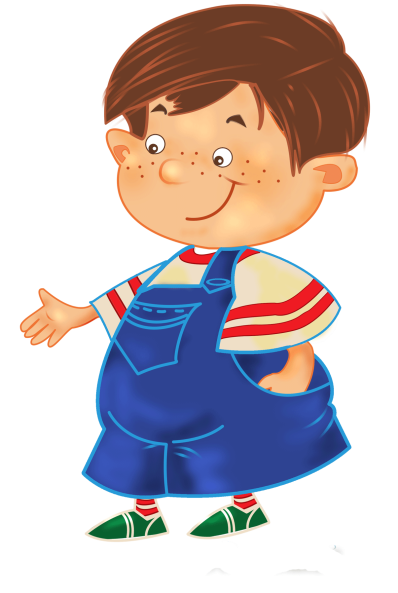 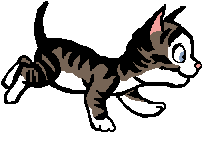 И
Р
Д
В
Т
П
Осыпались с сирени
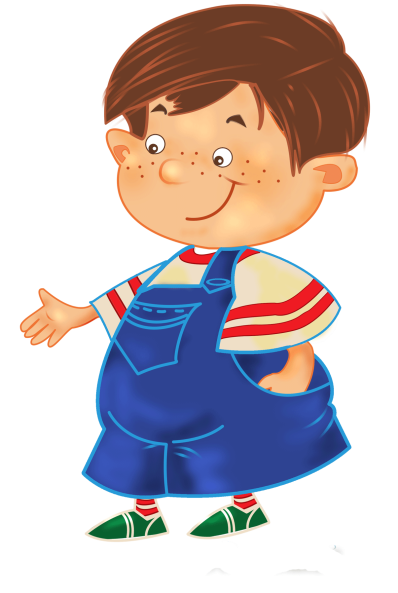 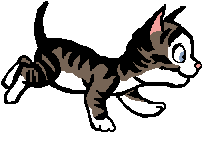 И
Р
Д
В
Т
П
Отдохнуть под деревом
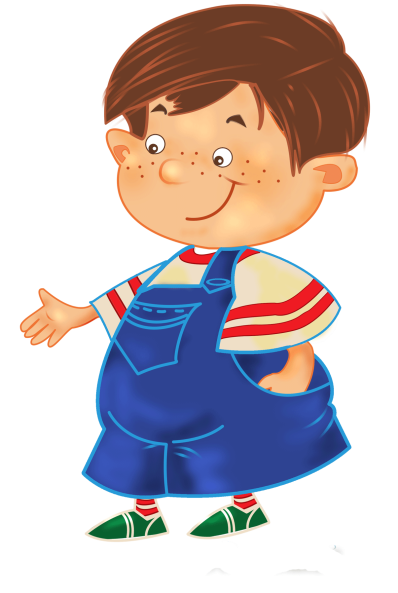 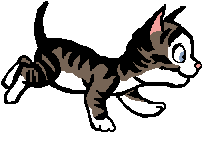 И
Р
Д
В
Т
П
Ловил рыбу
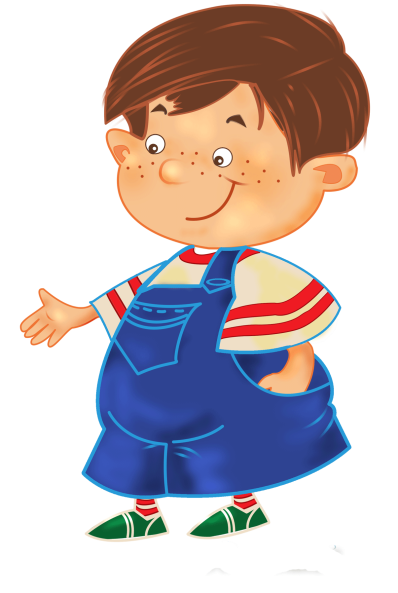 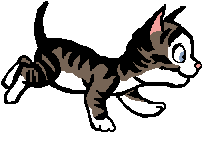 И
Р
Д
В
Т
П
Говорили об урожае
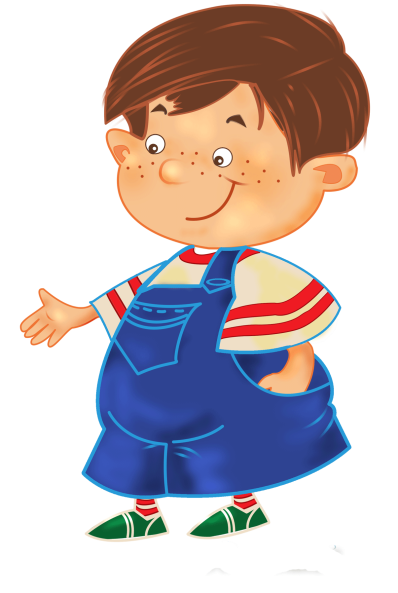 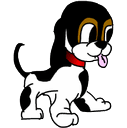 И
Р
Д
В
Т
П
Красовалась под ёлкой
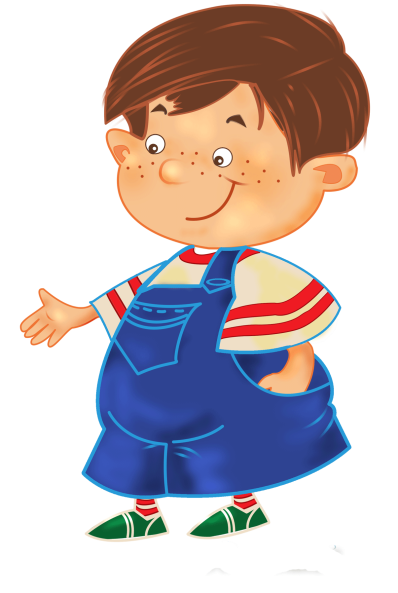 И
Р
Д
В
Т
П
Споткнулся о корень
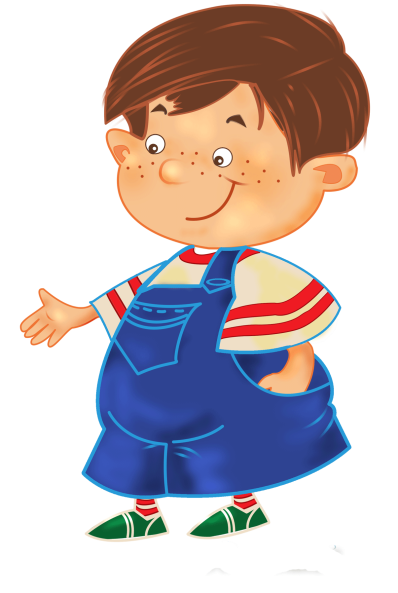 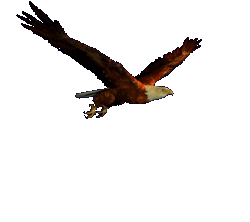 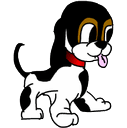 И
Р
Д
В
Т
П
Отдыхали  у  моря
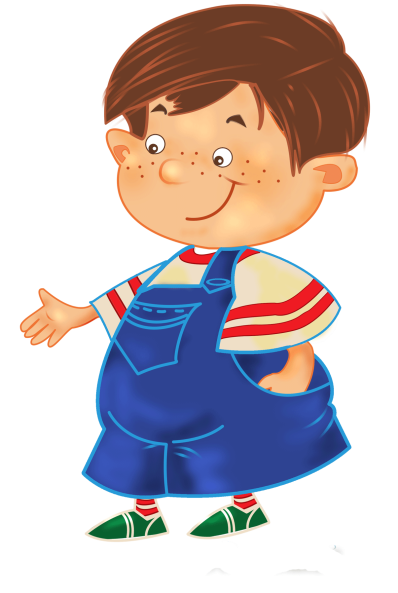 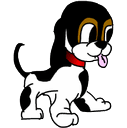 И
Р
Д
В
Т
П
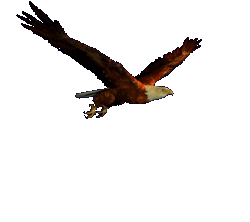 Заглянул под ёлку
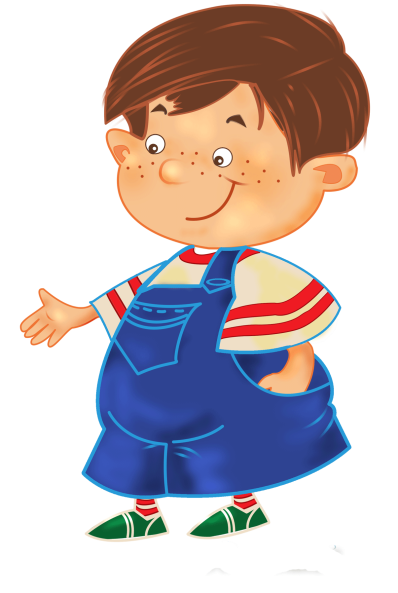 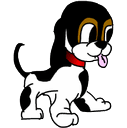 И
Р
Д
В
Т
П
Пришла с тиной
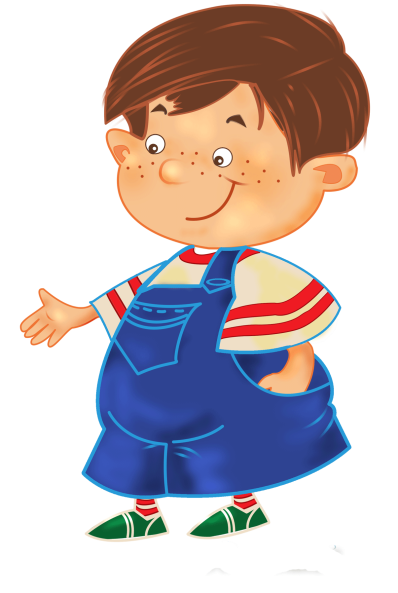 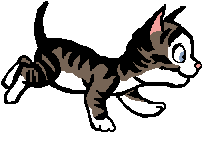 И
Р
Д
В
Т
П
Жить в Калуге
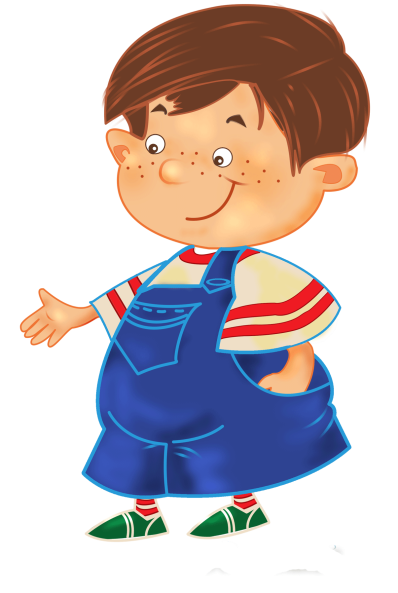 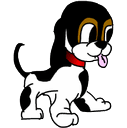 И
Р
Д
В
Т
П
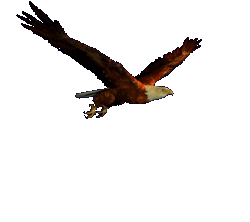 Лежал в бумажник
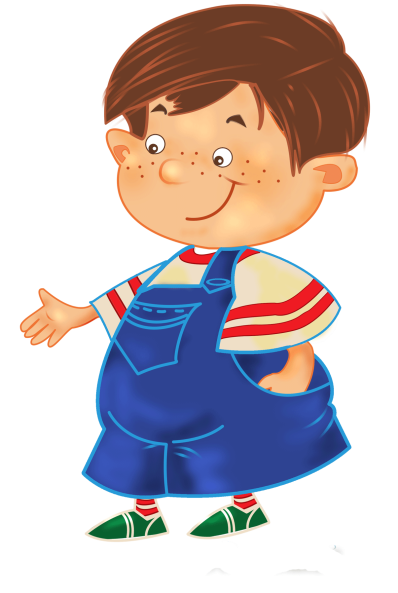 И
Е
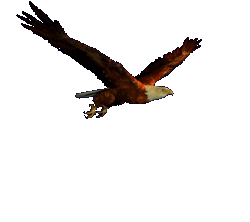 Выловить из речк
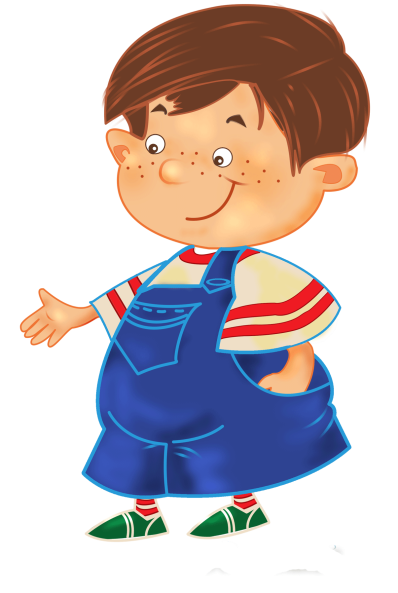 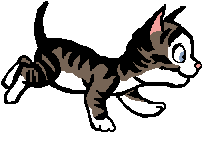 И
Е
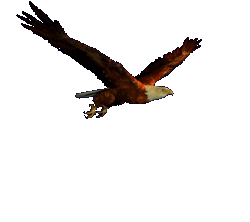 Оказались в бухт
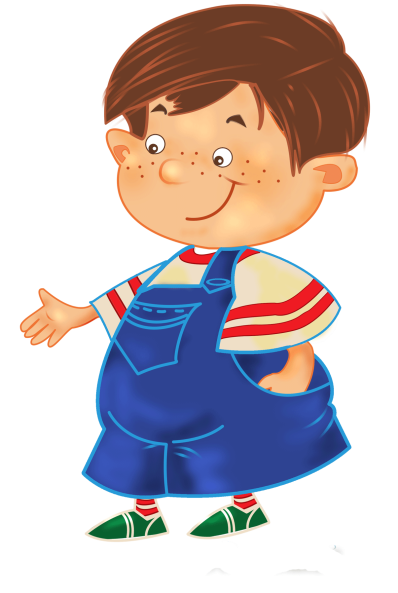 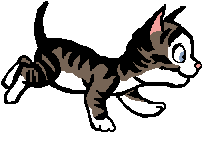 И
Е
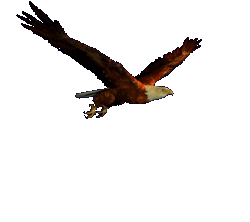 Съехать с горк
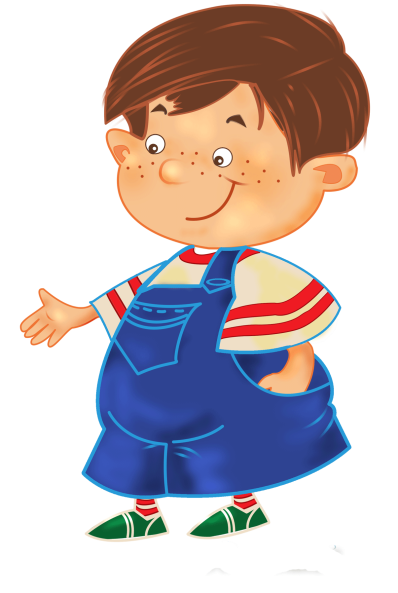 И
Е
Рыбачил на  речк
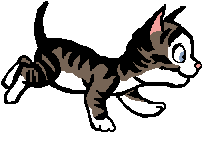 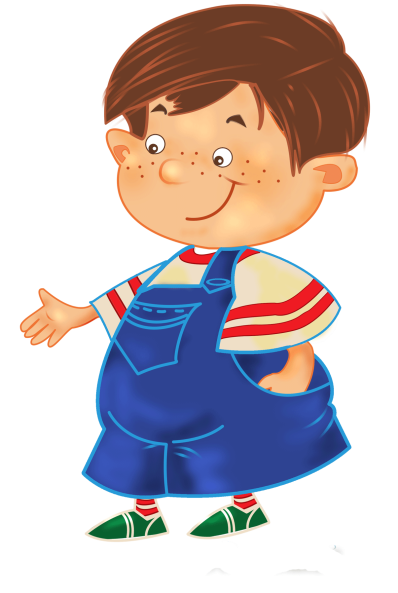 И
Е
В прямом смысл
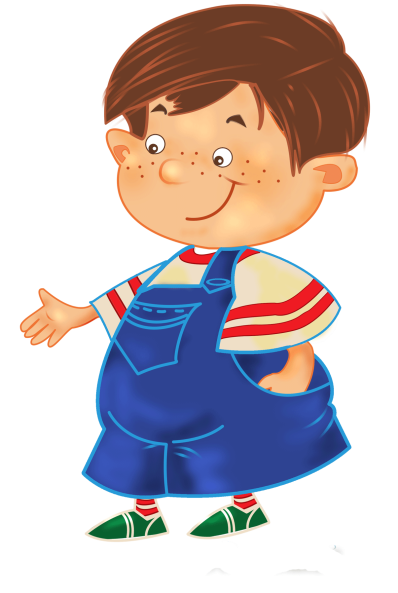 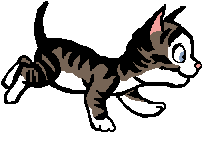 И
Е
Морковь на грядк
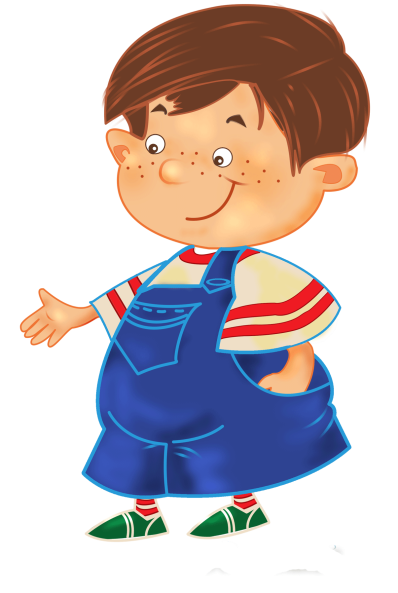 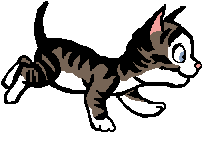 И
Е
Куст сирен
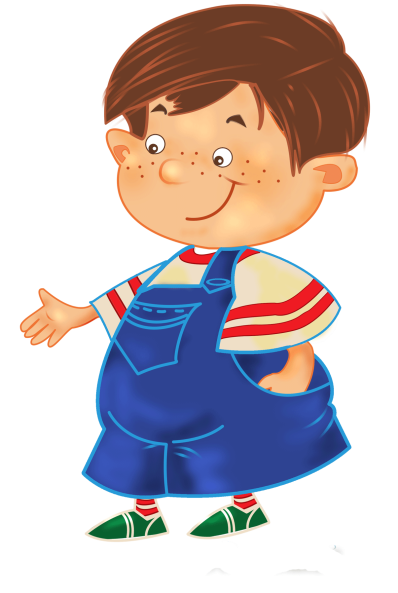 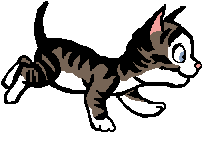 И
Е
Книга о доблест
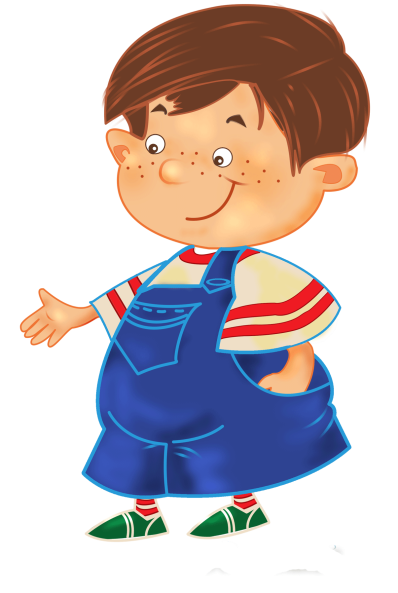 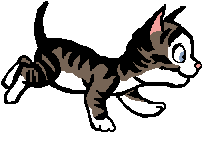 И
Е
Мечтать о вол
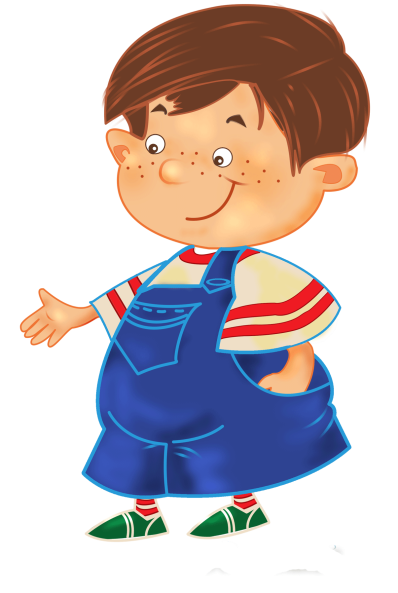 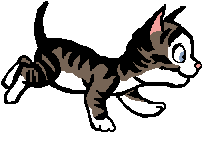 И
Е
Вспомнить о зрител
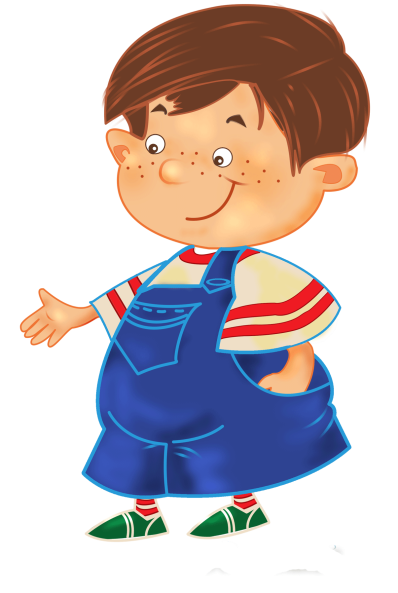 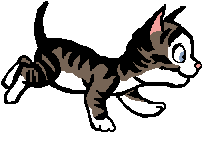 И
Е
Родился в рубашк
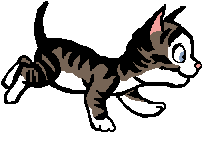 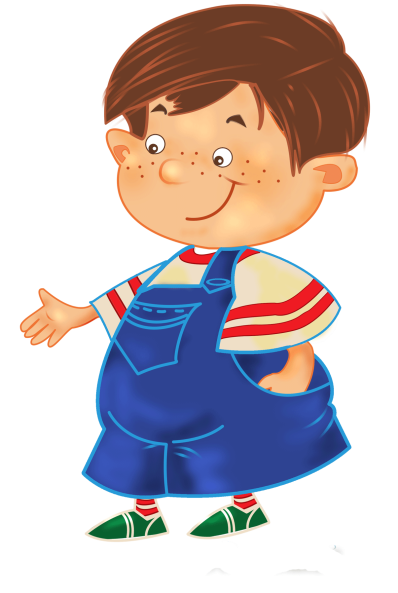 И
Е
Вывести из конюшн
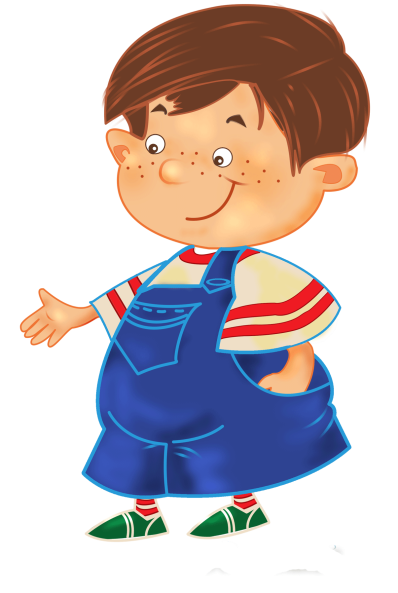 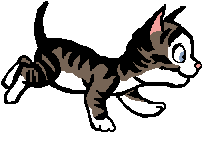 И
Е
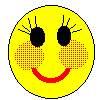 Молодец!Ты  справился!